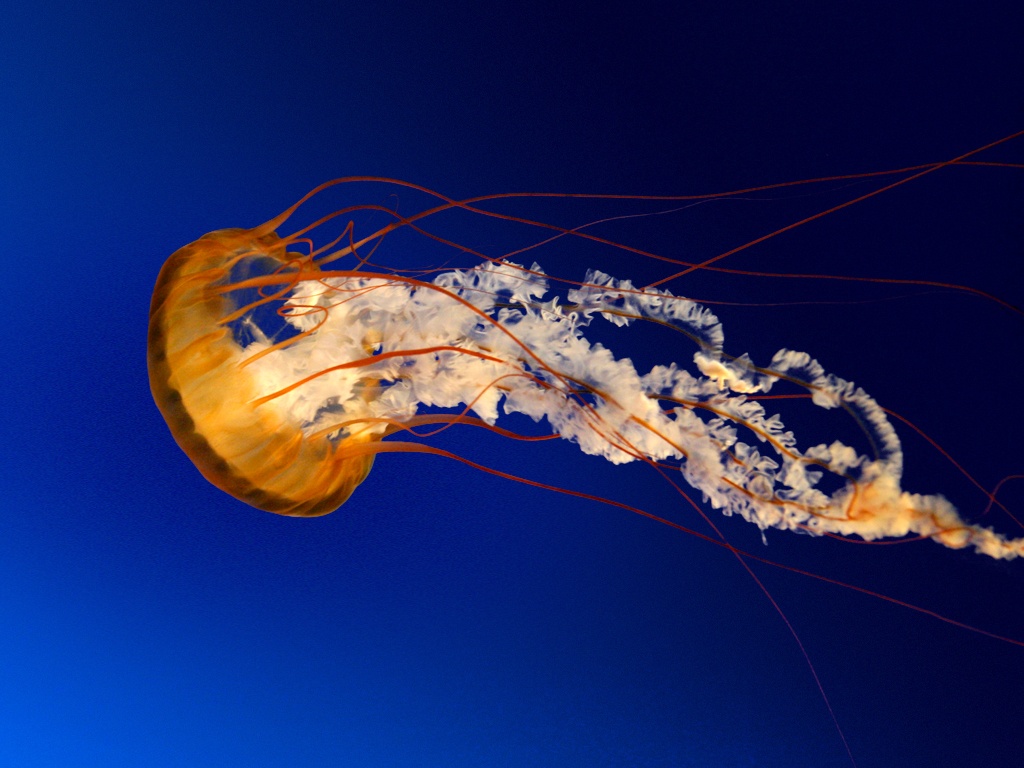 মাল্টিমিডিয়া ক্লাশে স্বাগতম
সবাই ভালো আছো?
শিক্ষক – পরিচিতি
সহকারী-শিক্ষক 
আল শাহরিয়ার শিপন
আজকের পাঠ
উত্তর ওয়াসেকপুর মোহাম্মদীয়া বালিকা দাখিল মাদ্রাসা,সোনাইমুড়ী,নোয়াখালী ।মোবাইল- ০১৮১৬- ১৭৩৩০৭
বিষয় – সম্পূরক কৃষি শিক্ষা
কৃষি উপকরণ (অংশ )
                বীজ
পঞ্চম- অধ্যায়
শ্রেনি-নবম দশম
শিখন ফল
এ পাঠ শেষে শিক্ষার্থীরা-   
বীজ কী বলতে পারবে ? 
বীজ কত প্রকার বলতে পারবে? 
  ভালো বীজ ও খারাপ বীজের পার্থক্য বলতে  পারবে?
বীজ ফসল উৎপাদনের প্রক্রিয়া ধাপসূমহ ব্যাখা করতে পারবে?
বীজ কী ?
অথবা
নিষিক্ত পরিপক্ক  ডিম্বকে বীজ বলে ।
উদ্ভিদের জম্মানোর  জন্য যে অংশ  ব্যবহার করা হয় তাকে বীজ বলে ।
বীজ দুই প্রকার –
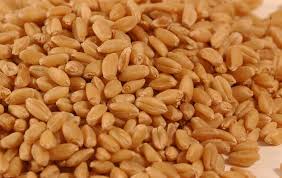 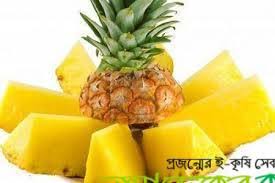 উদ্ভিদতাত্ত্বিক বীজ
কৃষি বীজ
কৃষি বীজের নমুনা - চিত্র
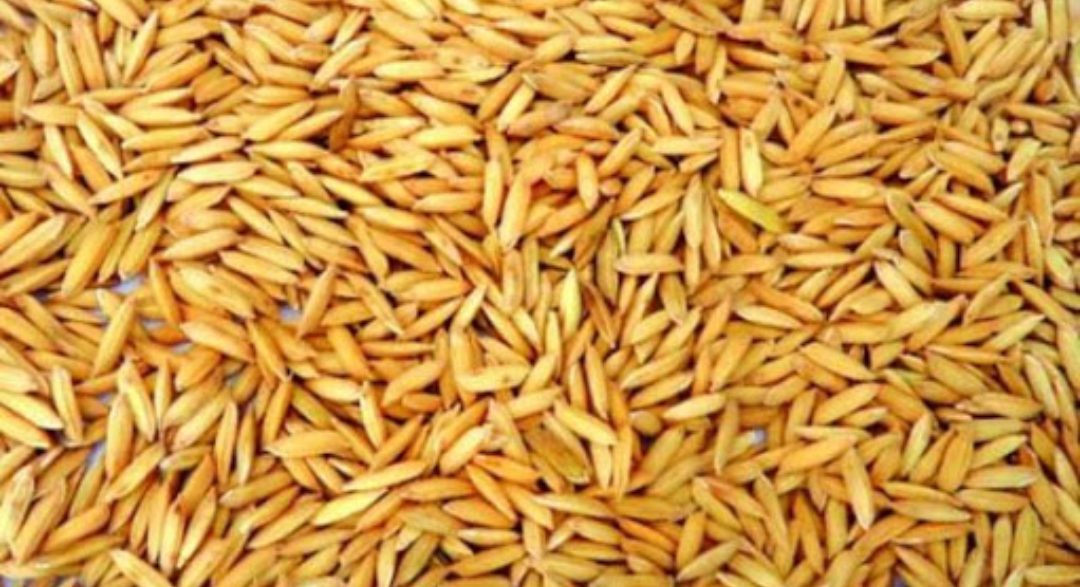 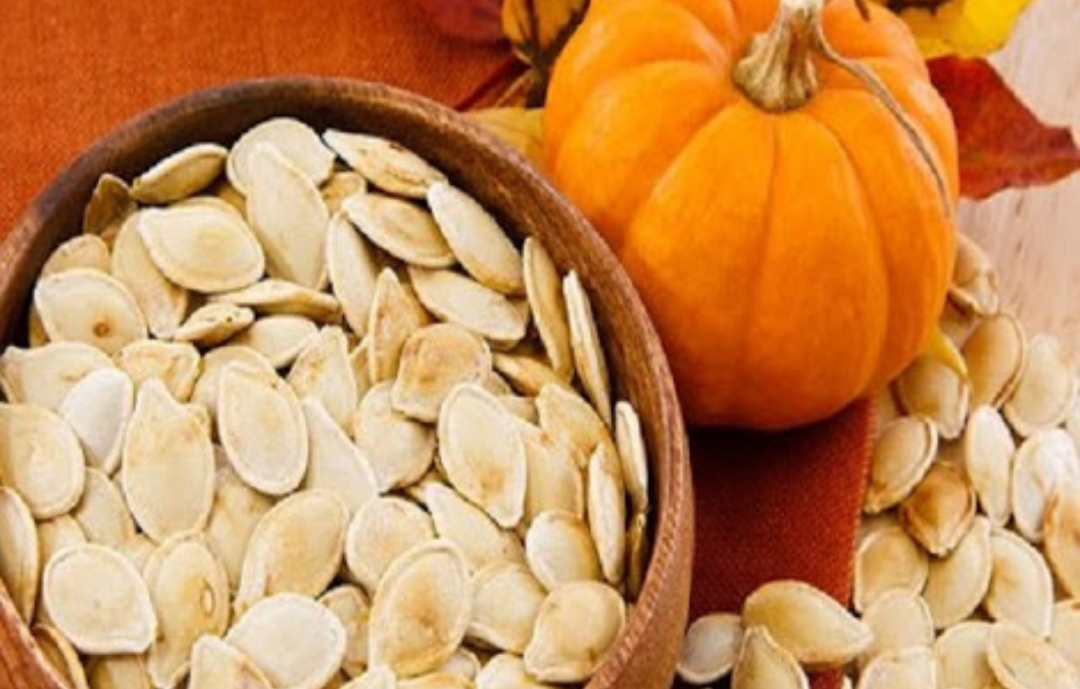 ধানের বীজ
কুমড়ার বীজ
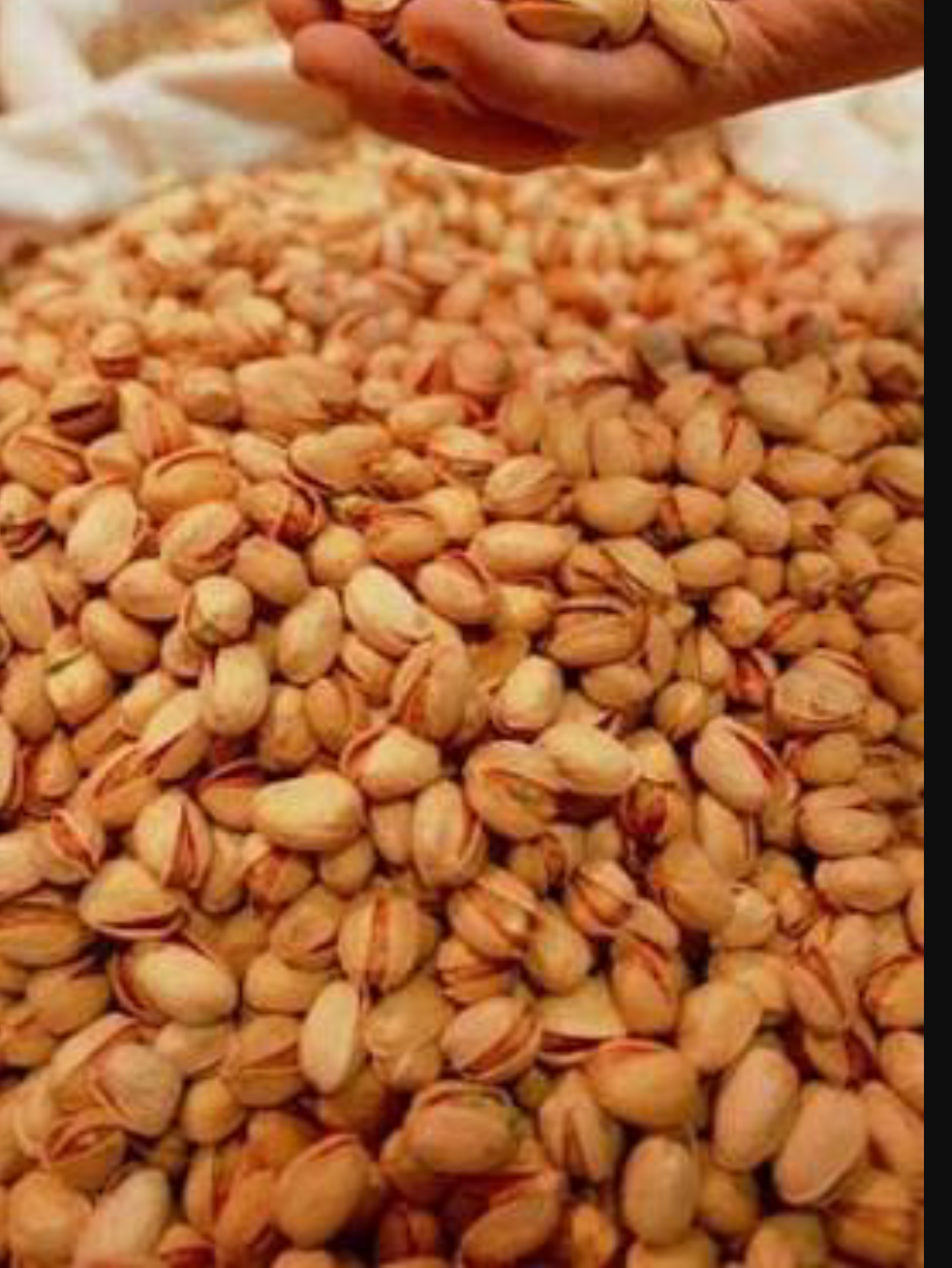 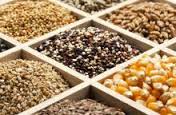 বাদামের বীজ
বিভিন্ন ছোলা বীজ
উদ্ভিদতাত্ত্বিক বীজের চিত্র-
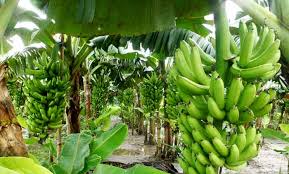 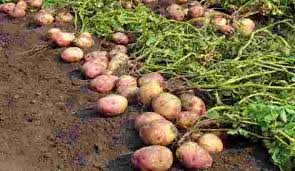 কলা গাছের চারা
আলুর চারা
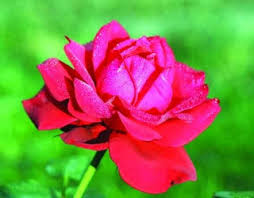 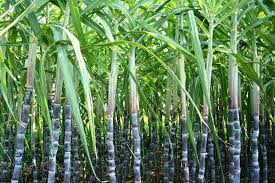 গোলাফ ফুল
আঁখের চারা
কৃষি ভালো বীজ ও খারাপ বীজের চিত্র-
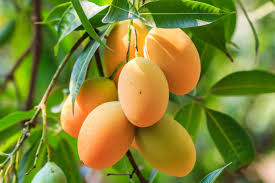 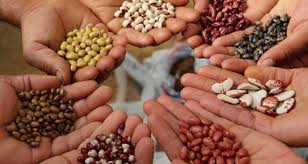 আমের ভালো বীজ
ছোলার ভালো বীজ
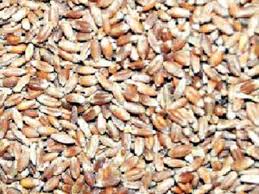 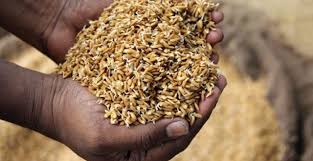 ধানের খারাপ বীজ
গমের  খারাপ বীজ
উদ্ভিদতাত্ত্বিক ভালো বীজ ও খারপ বীজের  চিত্র-
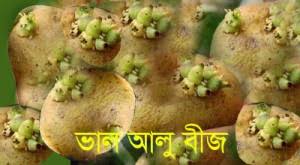 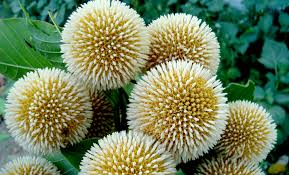 আলুর চারা
কদম ফুল
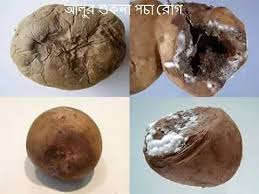 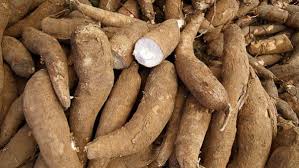 খারাপ মিষ্টি আলুর
আলুর  খারাপ বীজ
বীজ ফসল উৎপাদনের প্রক্রিয়া ধাপসূমহ দশটি (10)-নিম্ন-
জমি নির্বাচন করা-
বীজের চাহিদা মোতাবেক উর্বব জমি নির্বাচন করা-
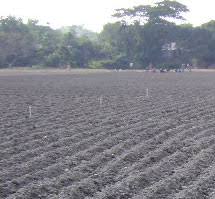 বীজ ফসল উৎপাদনের প্রক্রিয়া ধাপসূমহ দশটি (10)-নিম্ন-
বীজতলা তৈরি করা-
বীজতলাকে ভালো করে চাষ মই দিয়ে তৈরি করা-
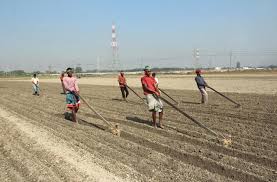 বীজ ফসল উৎপাদনের প্রক্রিয়া ধাপসূমহ দশটি (10)-নিম্ন-
বীজ বপন করা-
বীজতলা আকার অনুযায়ী বীজ বপন করা-
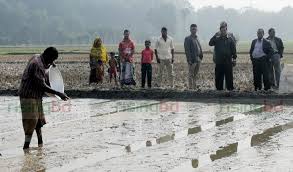 বীজ ফসল উৎপাদনের প্রক্রিয়া ধাপসূমহ দশটি (10)-নিম্ন-
জমি তৈরি  করা-
ফসলের অনুযায়ী জমি তৈরি করে নিতে হবে  -
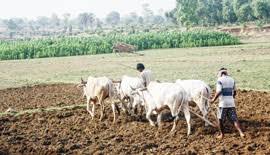 বীজ ফসল উৎপাদনের প্রক্রিয়া ধাপসূমহ দশটি (10)-নিম্ন-
ফসল পরিচর্যা করা-
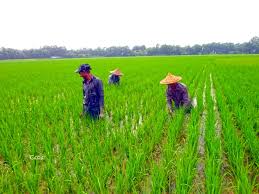 ফসলের ভালো ভাবে পরিচর্যা করা এতে ভালো ফসল পাওয়া   যাবে।
বীজ ফসল উৎপাদনের প্রক্রিয়া ধাপসূমহ দশটি (10)-নিম্ন-
নিরাপদ দূরত্বে করা-
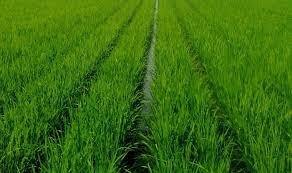 ফসলে আলাদা-আলাদা চাষ বা রোপন করা-
বীজ ফসল উৎপাদনের প্রক্রিয়া ধাপসূমহ দশটি (10)-নিম্ন-
রোগিং করা-
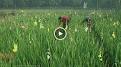 এক ফসলে অন্য ফসল থাকলে তুলে ফেলা-
বীজ ফসল উৎপাদনের প্রক্রিয়া ধাপসূমহ দশটি (10)-নিম্ন-
মাঠ পরিদর্শন করা  -
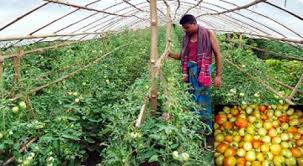 ভালো বীজ ও ফসলের  জন্য সঠিক সময়  মাঠ পরিদর্শন করা-
একক কাজ
কৃষি বীজ ও উদ্ভিদতাত্ত্বিক  বীজের চারটি করে নাম লিখ?
মূল্যায়ন
১। নিশিক্ত ও পরিপক্ক  ডিম্বককে কি বলে ?
(ক)  বীজ  (খ)  অজ্ঞ  (গ)  কান্ড    (ঘ) উদ্ভিদ
২। কৃষি বীজ নিম্ম কোনটি  ?
(ক)  ধান  (খ)  আনারস (গ)  আলু  (ঘ) আদা
3। কত ভাগ পাকলে ফসল  কাটতে হয় ।
ক ) 70%   খ )   80% গ )  90% ঘ ) 100%
4) বীজ ফসল উৎপাদনের ধাপ কয়টি?
ক )  7টি   খ ) 8টি    গ )  9টি   ঘ )  10টি
ভালো করে লক্ষ্য কর।
বাড়ির কাজ
শিক্ষার্থীরা বীজের ব্যবস্থাপনা সম্পর্কিত সতর্কতা  সর্ম্পকে  একটি প্রতিবেদন তৈরি করে শ্রেনিতে  জমা দিবে  এবং  উপস্থাপন করবে।
আগামী ক্লাশে দেখা হবে
আল্লাহ হাফেজ